Понятие о страховании
внеурочное занятие с элементами интерактивной игры 
(5-7 классы)
Проектная группа
Docendo discĭmus
Пичугина И.В.
Пронькина А.В
Самородок Ф.И.
Терегулова Т.Ф.
Бабич Н.А.
Ильина О.С.
Михайлина С.В.
Пименова С. А.
Цель проекта:
Формирование представления о страховании, его месте в системе личных финансов и позитивного отношения к этому финансовому инструменту
Предложен детальный сценарий мероприятия по финансовой грамотности, который можно использовать при работе в 5-7 классах для проведения урока, внеклассного мероприятия, а также в рамках школьного лагеря и предметной недели.
Занятие позволяет эмоционально вовлечь учащихся в тему страхования, дать прочувствовать его работу, раскрывает смысл и сферу применения этого финансового инструмента и провоцирует интерес к дальнейшему изучению темы для применения в собственной жизни.
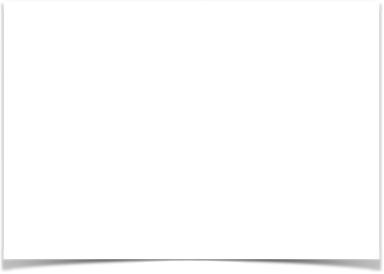 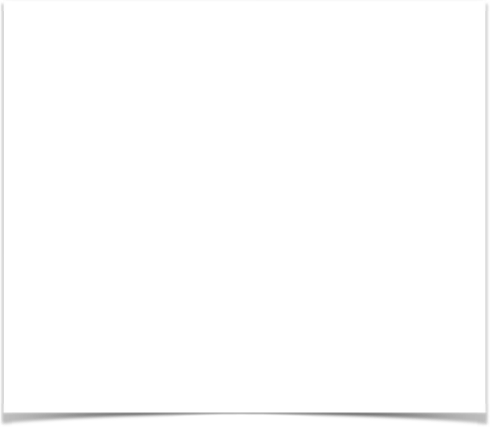 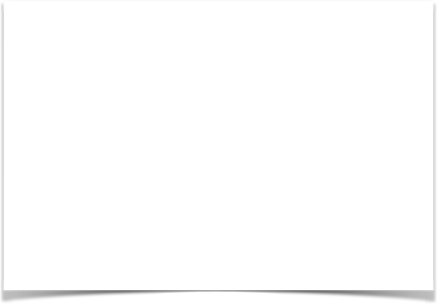 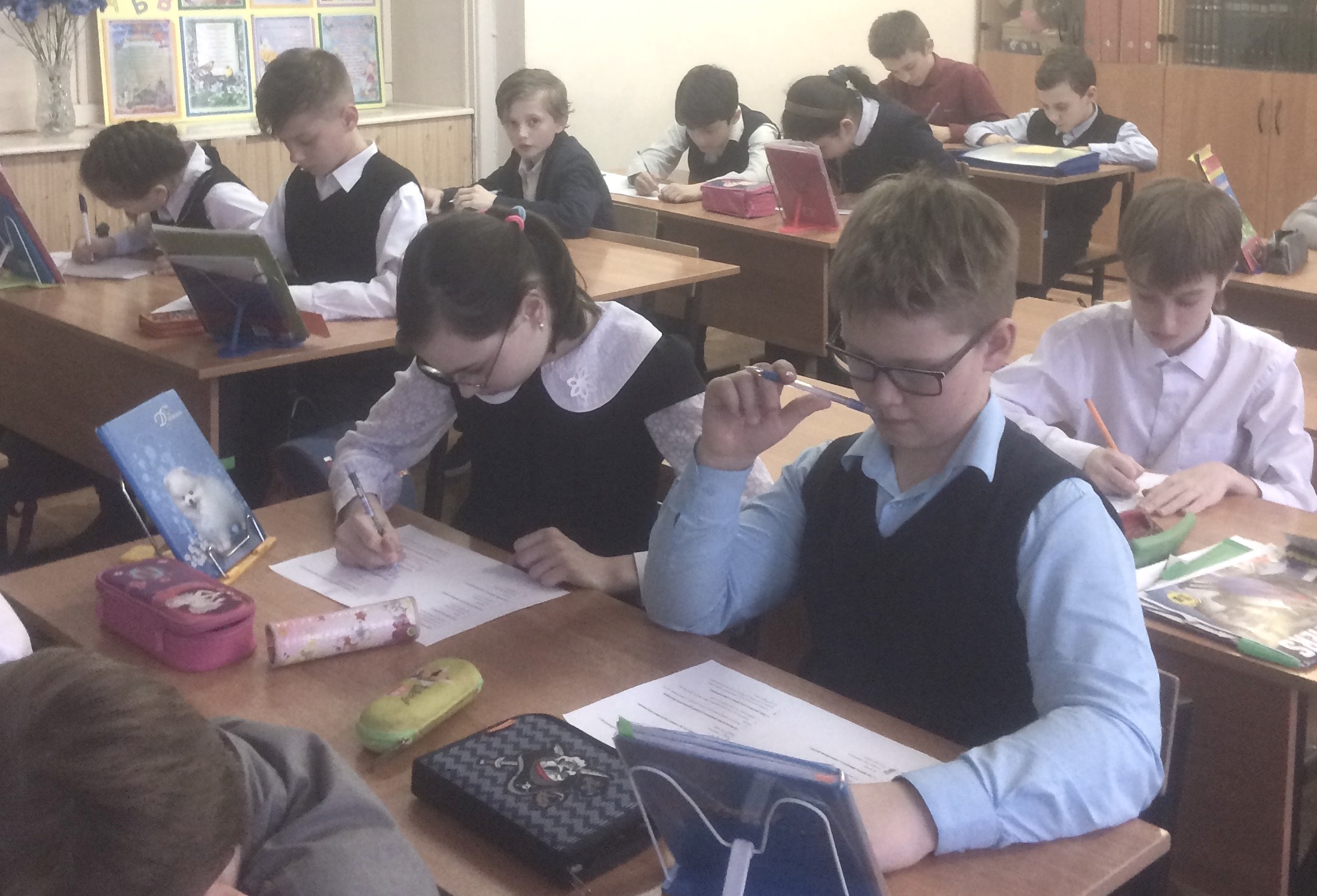 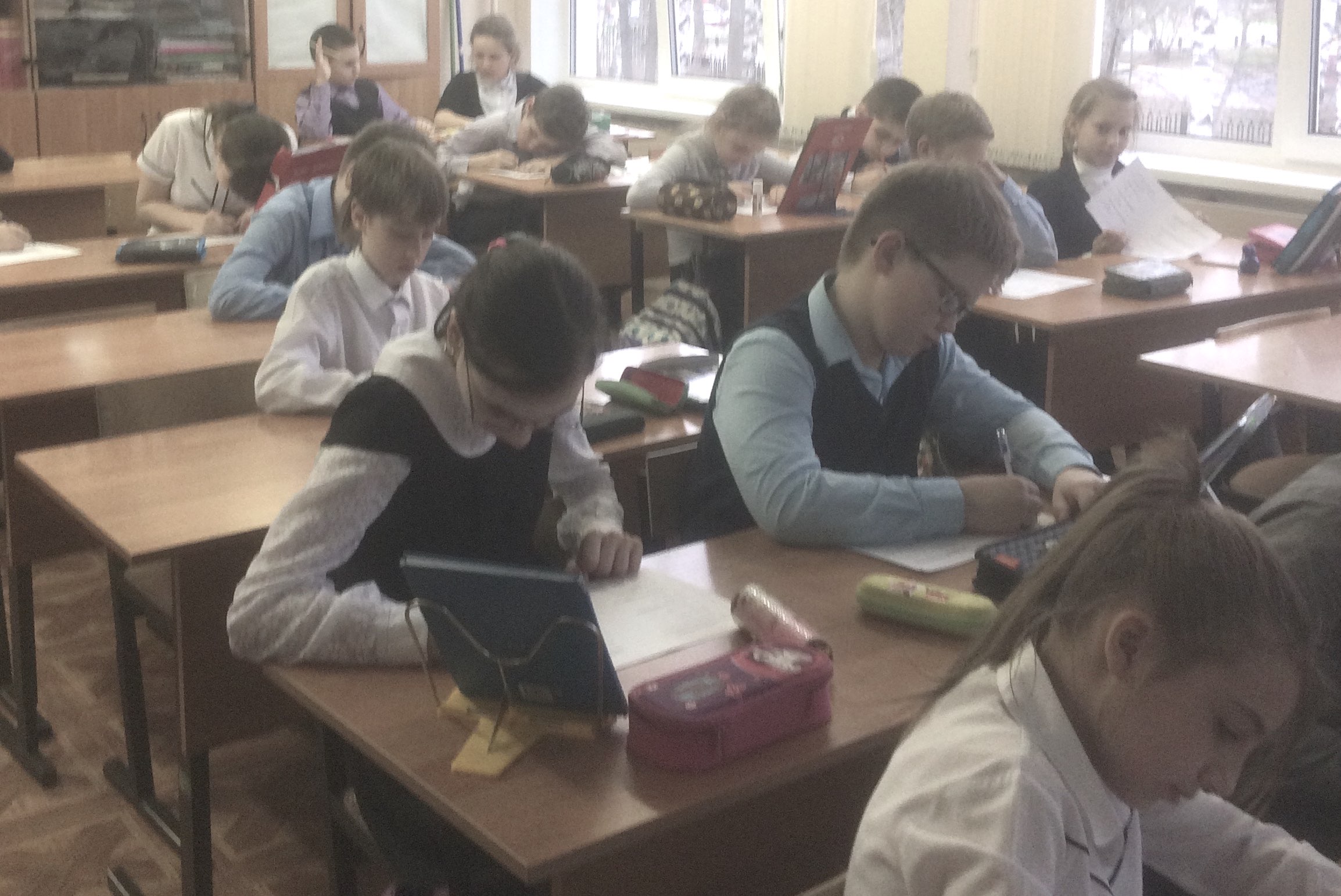 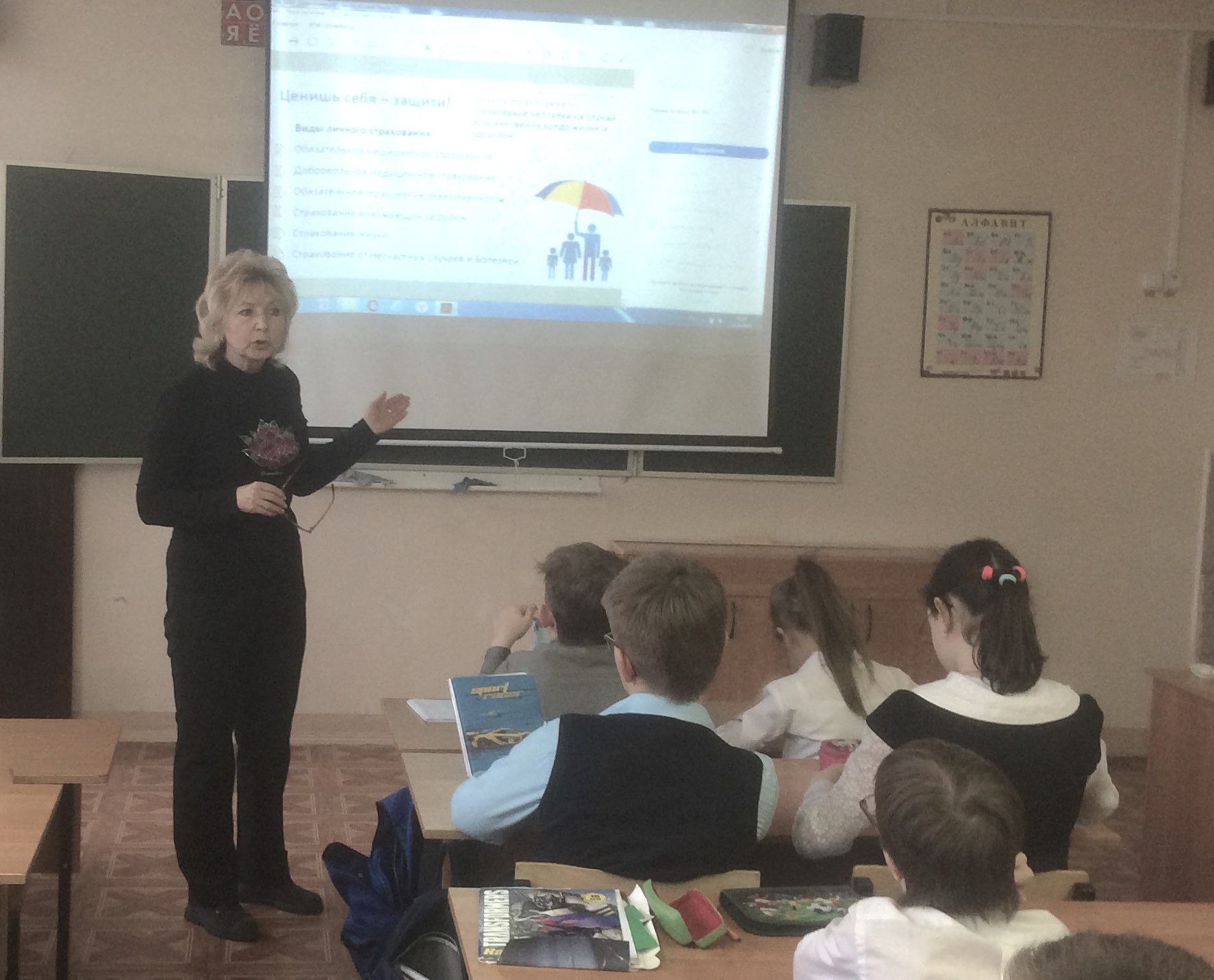 С целью объективной оценки исходных (базовых) знаний по теме «страхование» было проведено вводное тестирование обучающихся
Число опрошенных: 23 чел.
Место проведения: 5 класс, школа г. Раменское
Дата опроса: 25 апреля 2018г.
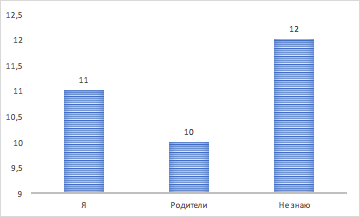 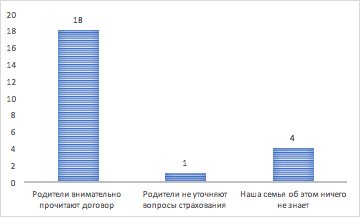 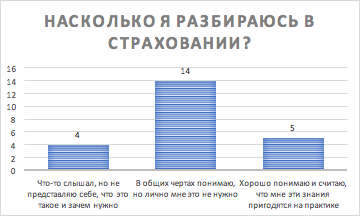 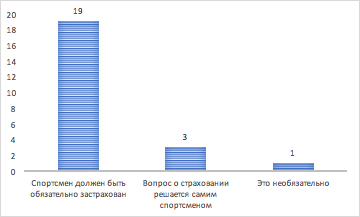 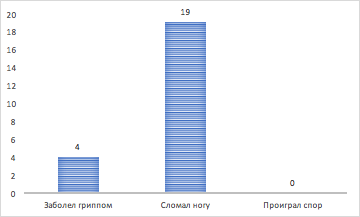 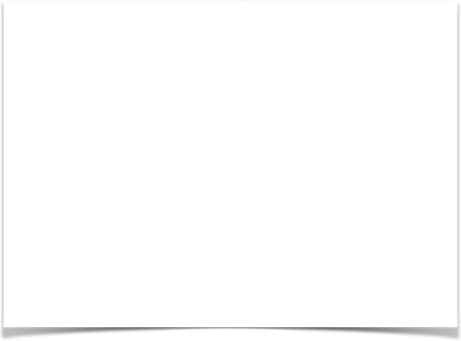 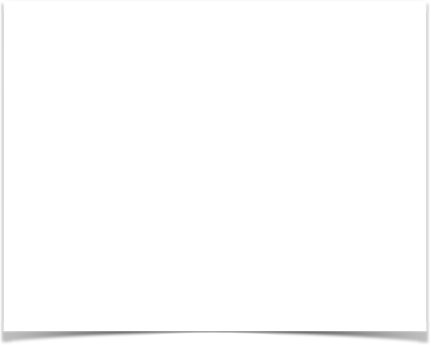 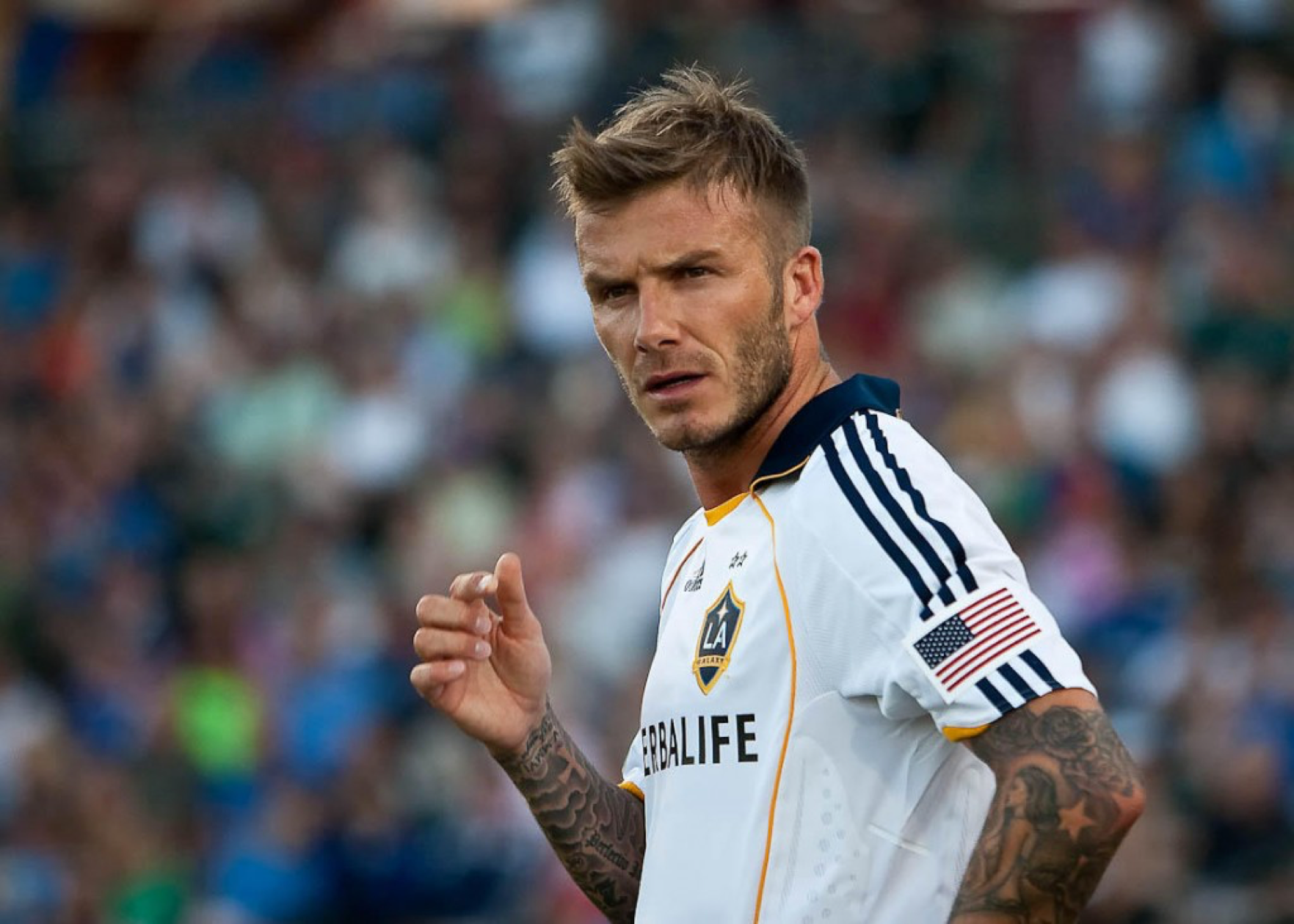 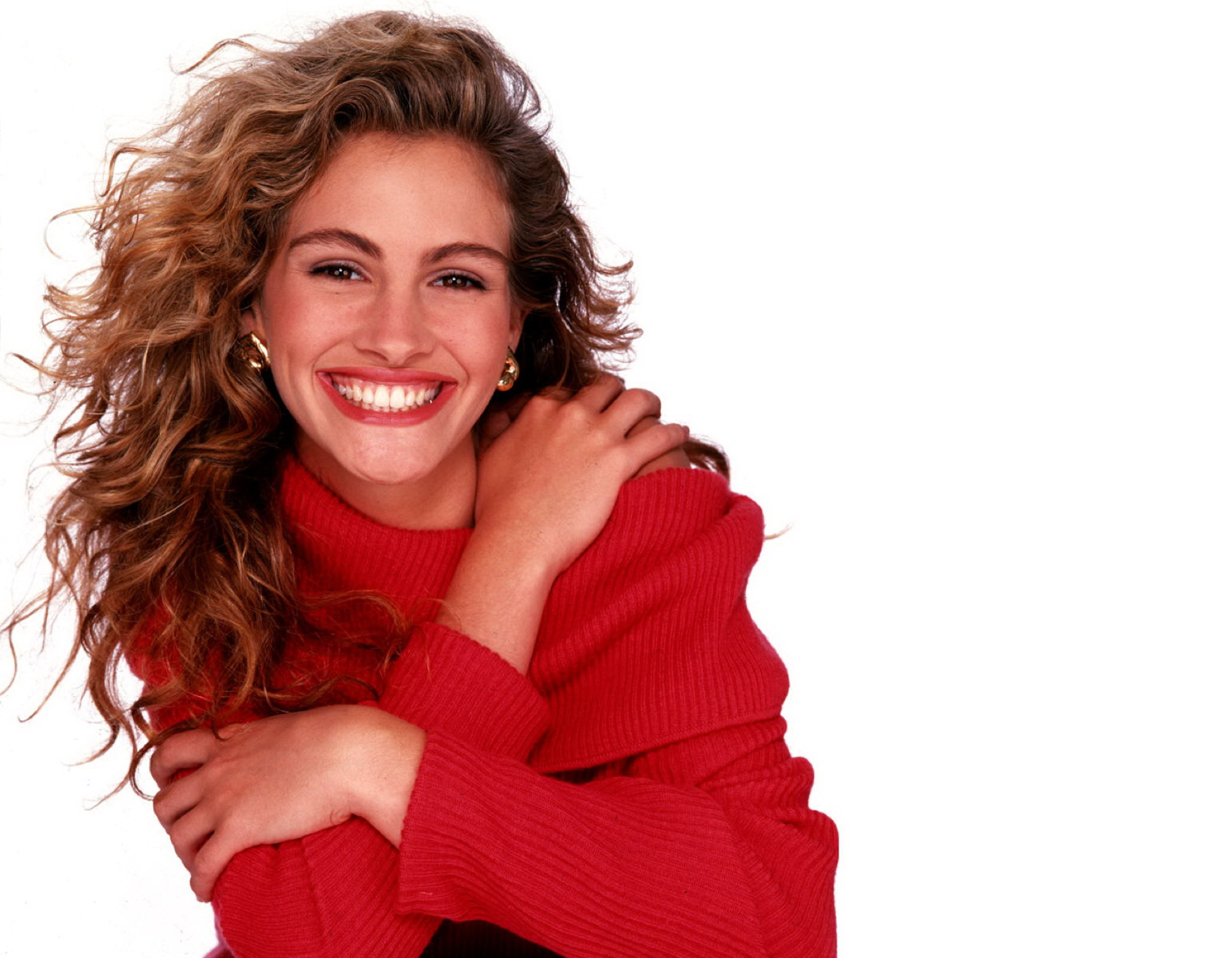 Дэвид Бэгхэм, футболист 
(на 70 млн. долл. 
застраховал свои ноги)
Земфира, певица, композитор  и исполнитель 
(застраховала пальцы на 170 тыс. долл.)
Николай Басков, певец 
(голос – 2 млн. долл.)
Голливудская актриса 
Джулия Робертс  
(улыбку – на 30 млн. долл.)
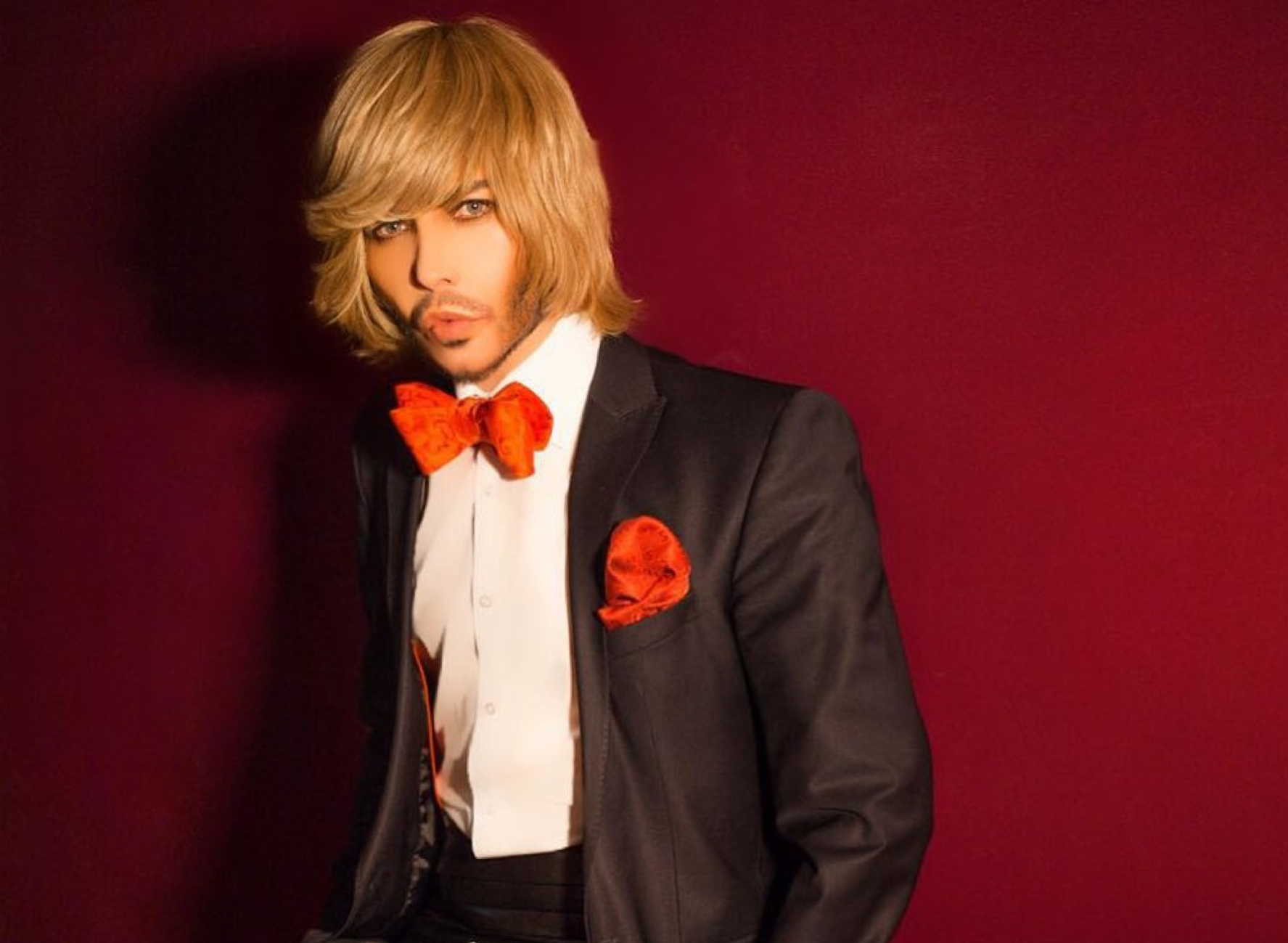 Сергей Зверев,
 стилист и парикмахер 
(руки – на 1 млн. долл.)
Мерв Хьюис – игрок в крикет 
(застраховал усы – 317 тыс. долл.)
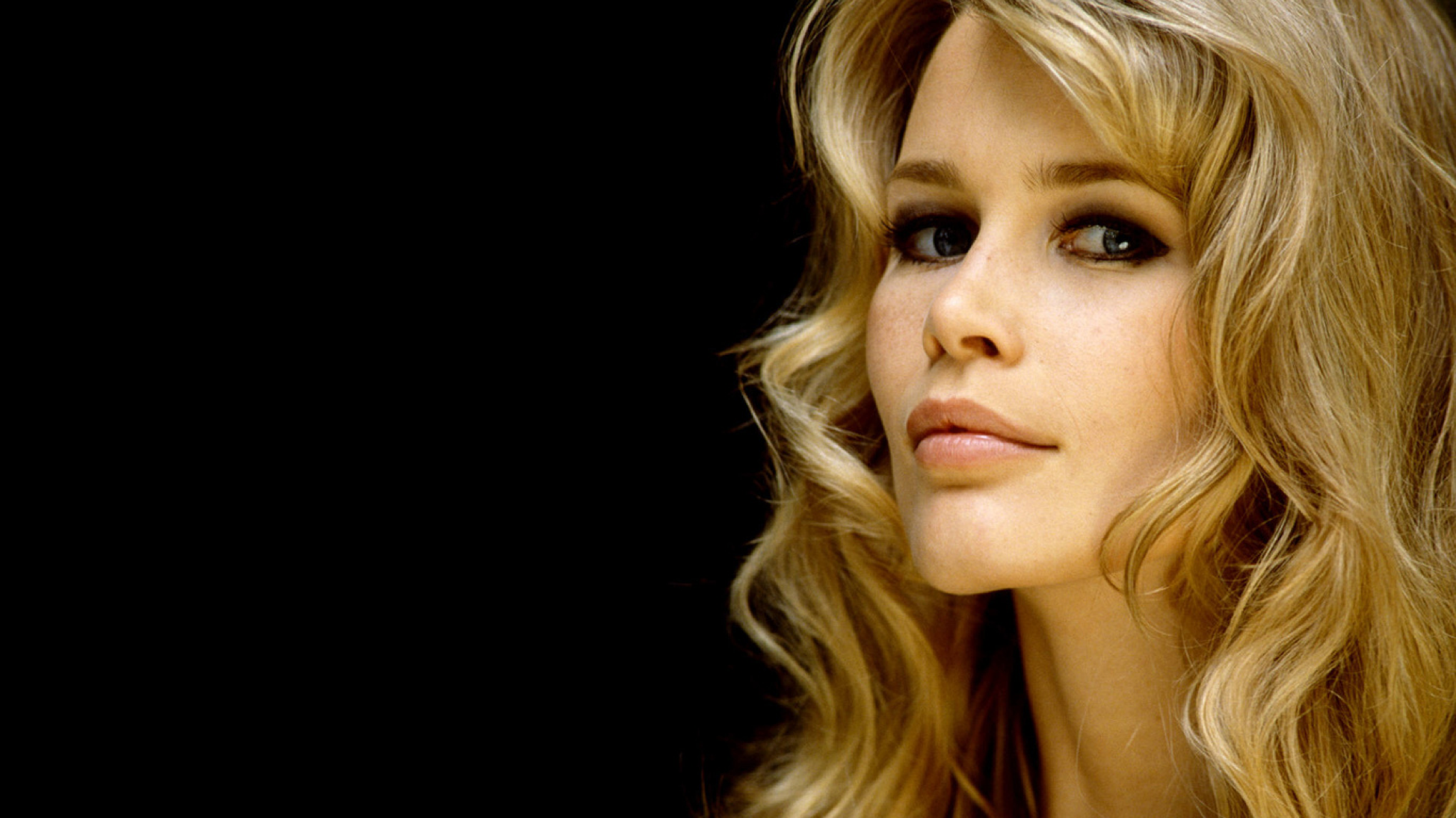 Фотомодель Клаудиа Шифер 
(лицо – 5 млн. долл.)
Трой Поломалу – футболист 
(застраховал шевелюру – сумма остается загадкой)